Brasília, 14 de setembro de 2022
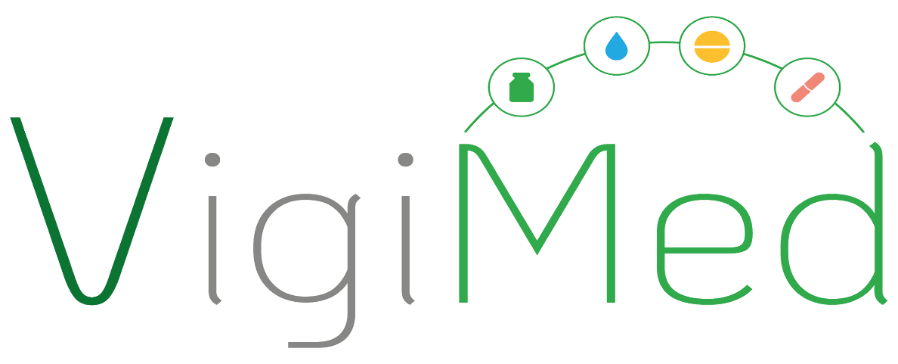 A importância da codificação
Gerência de Farmacovigilância (GFARM)
Quinta Diretorias (DIRE5)
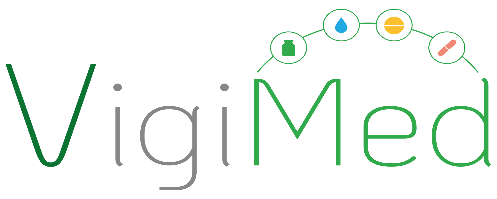 O que é?
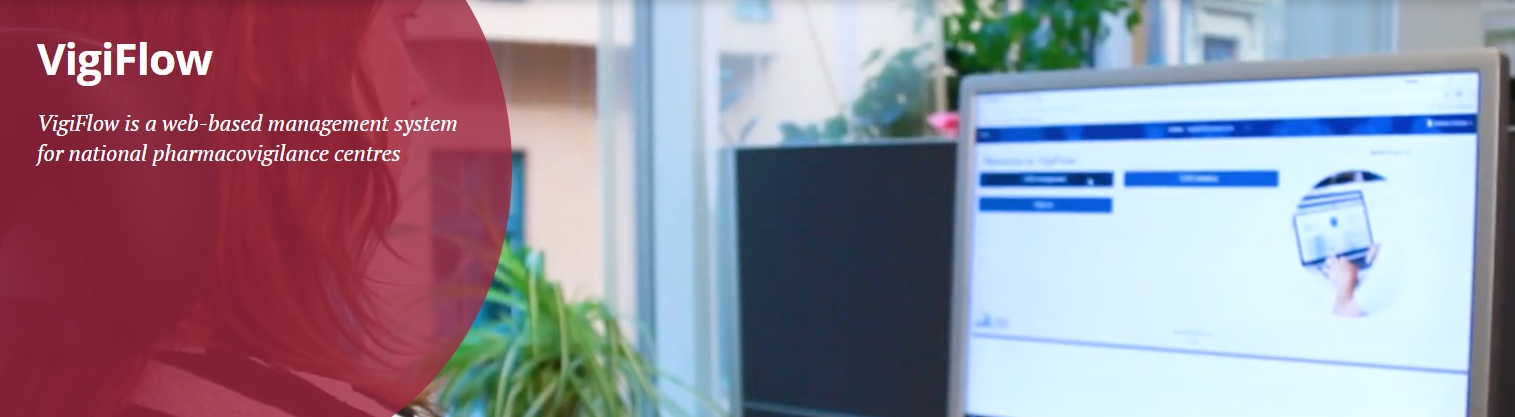 O VigiMed é o sistema de farmacovigilância disponibilizado pela Anvisa, no final de 2018, para registro, processamento e compartilhamento de relatos de eventos adversos relacionados aos medicamentos e vacinas*, tais como:• Reações adversas (RAMs);• Erros de medicação;• Inefetividade terapêutica.
O VigiMed é nome dado no Brasil ao sistema Vigiflow, utilizado pela Organização Mundial de Saúde (OMS) para o recebimento de notificações de eventos adversos de vários países e fornecido por Uppsala Monitoring Centre (UMC) - centro vinculado à OMS que operacionaliza o Programa de Monitoramento Internacional de Medicamentos.
* Atenção! Queixas técnicas de medicamentos e outros produtos continuam a ser notificadas pelo Notivisa.
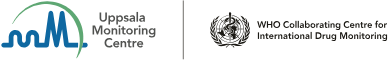 Quem deve notificar?
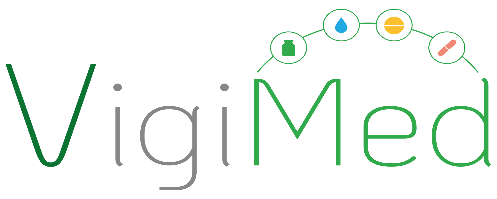 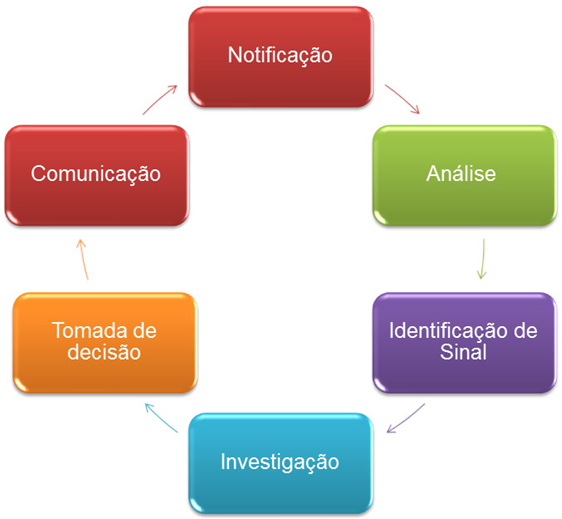 A notificação espontânea é uma das ferramentas principais no monitoramento de eventos adversos na pós-comercialização de medicamentos e vacinas.
 
Voluntária – pacientes e profissionais liberais
RDC 36/13 – NSP (72h EA graves)
RDC 406/20 – DRM 
vigência a partir de 27/10/2020
Visão geral do fluxo de informações das notificações de FV
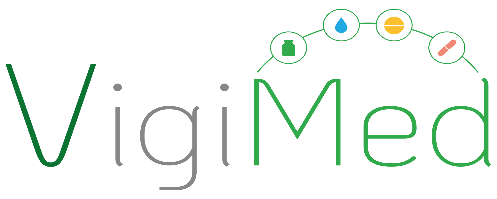 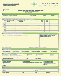 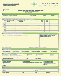 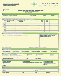 Painel Farmacovigilância
Dados abertos
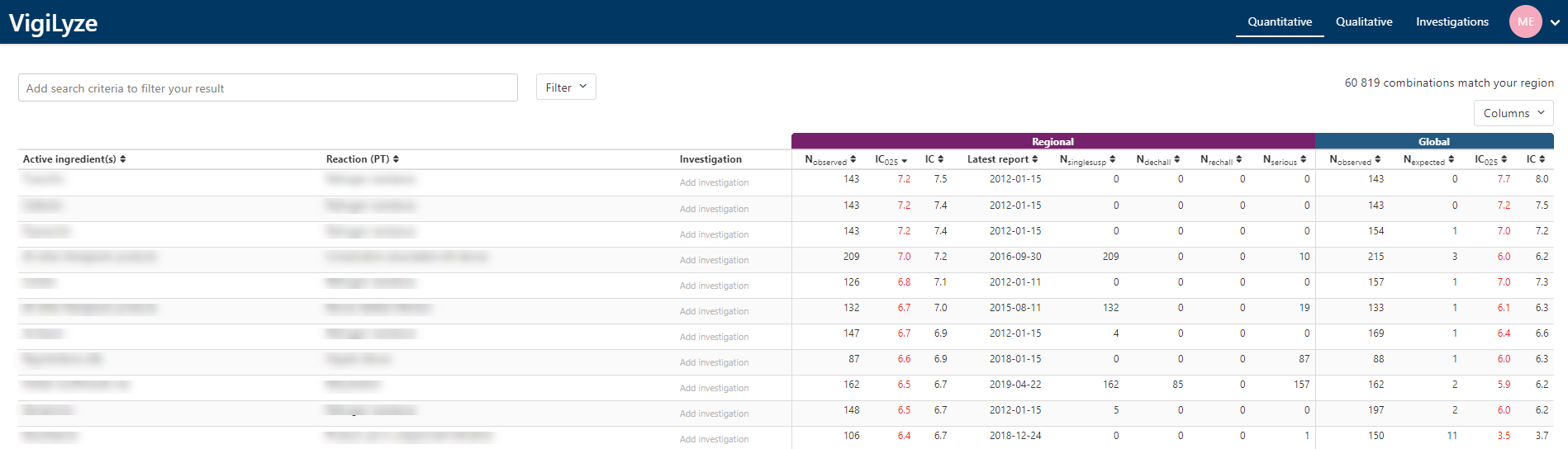 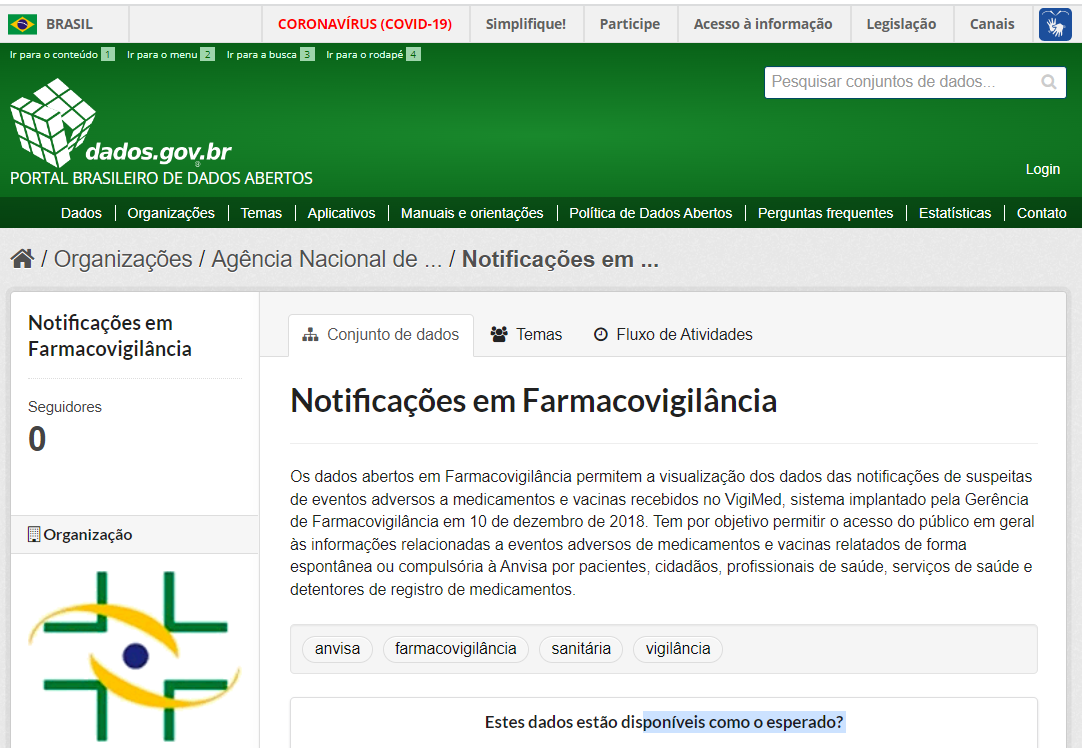 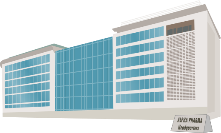 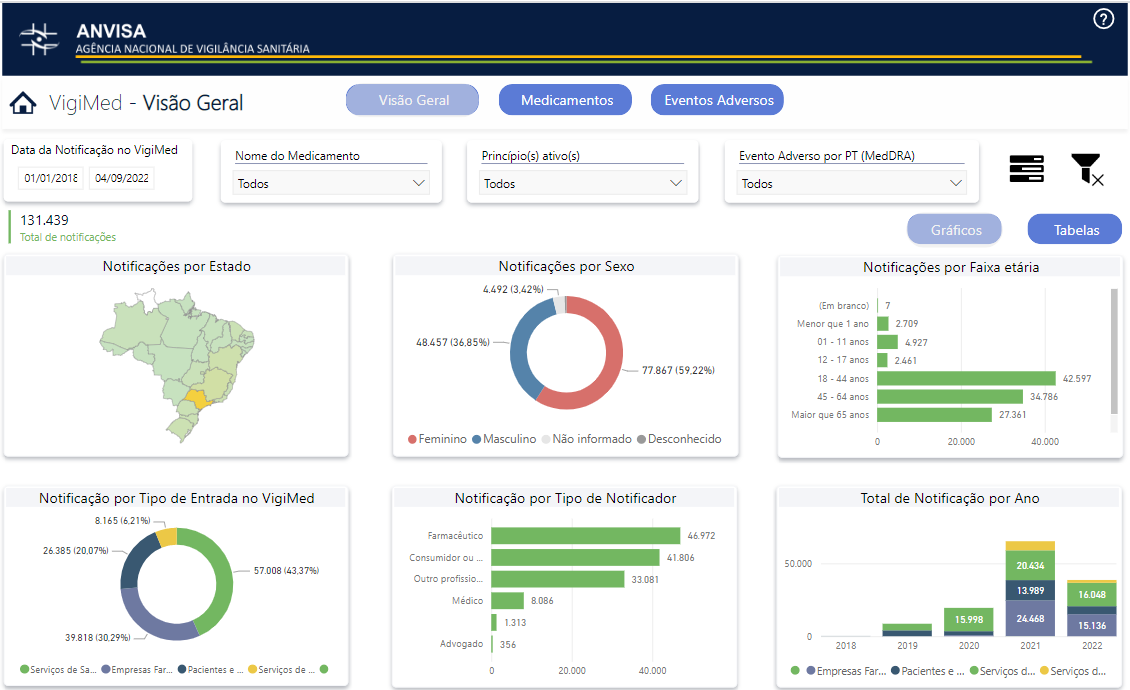 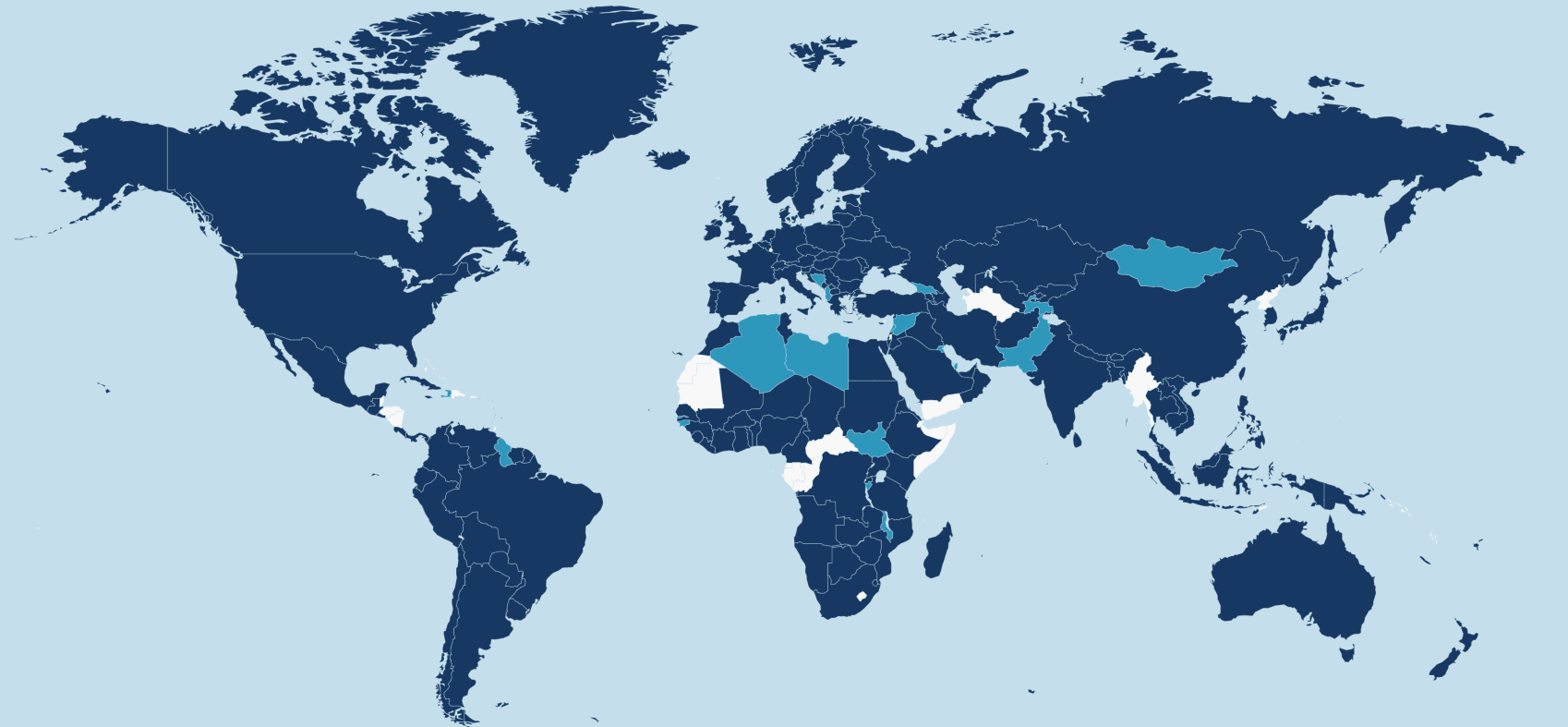 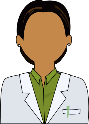 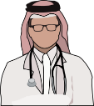 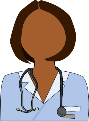 VigiLyze
Plataforma analítica
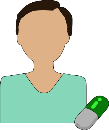 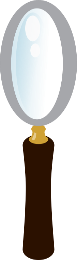 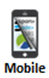 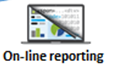 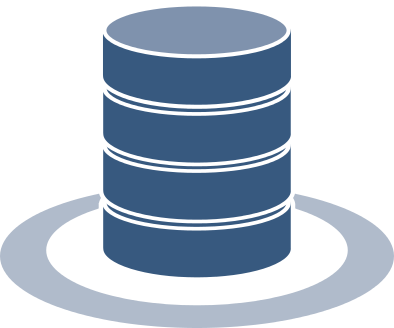 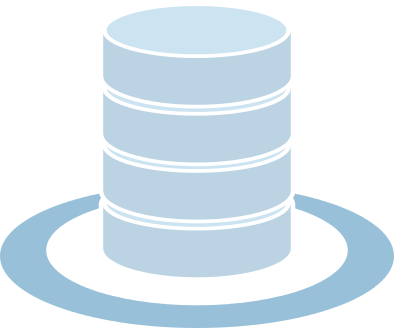 E2B
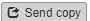 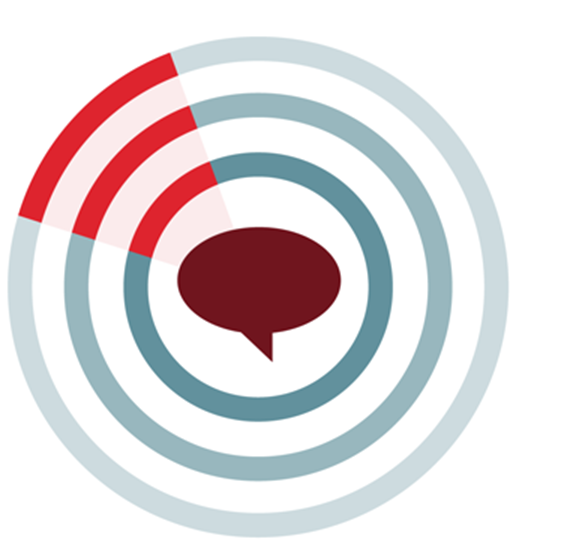 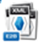 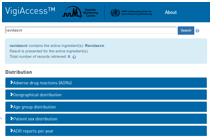 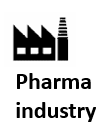 Detentoras de registro
VigiFlow 
Banco de dados Nacional
VigiBase
Banco de dados global da OMS
VigiAccess.org
Pesquisa, estatíscas
VigiAccess.org
Pesquisa, estatíscas
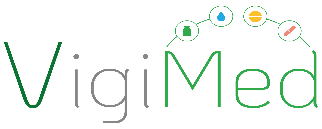 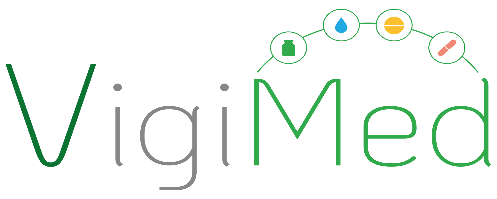 Antes da implementação do sistema
Número de notificações de medicamentos e vacinas por sistemas em 2019 enviados ao VigiBase em 2019
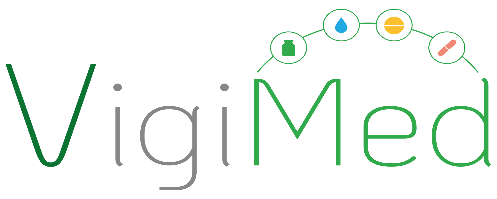 Implementação do sistema
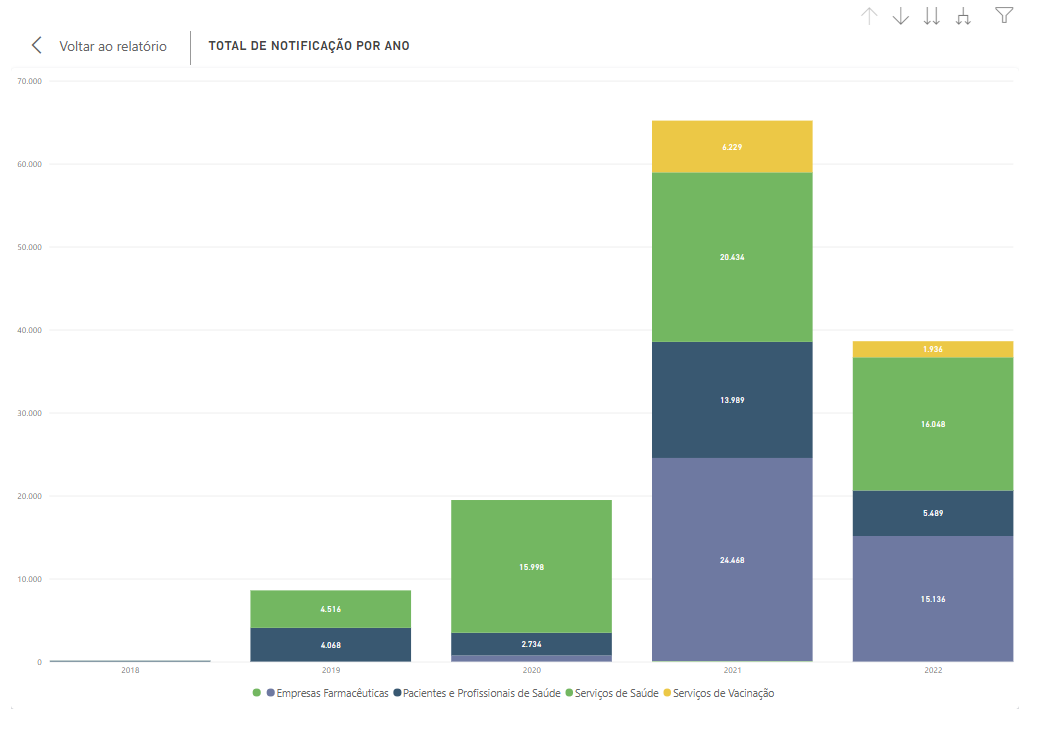 Total de notificações de eventos adversos com medicamentos suspeitos recebidas por ano e por tipo de notificador, extraída do Painel de Farmacovigilância, atualizado até 04/09/2022
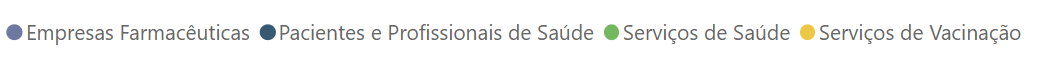 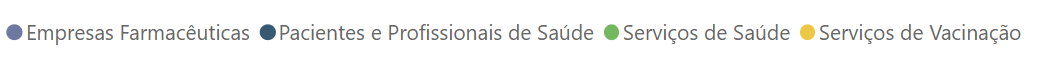 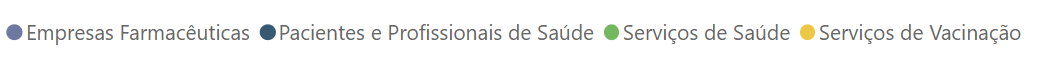 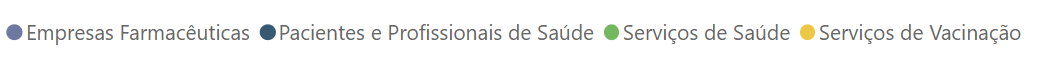 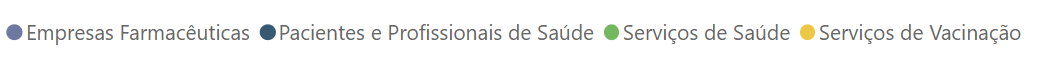 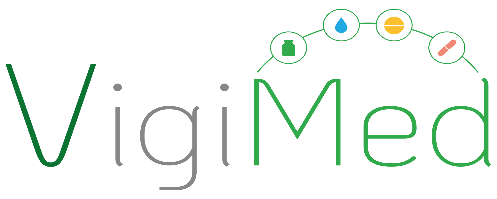 Implementação do sistema
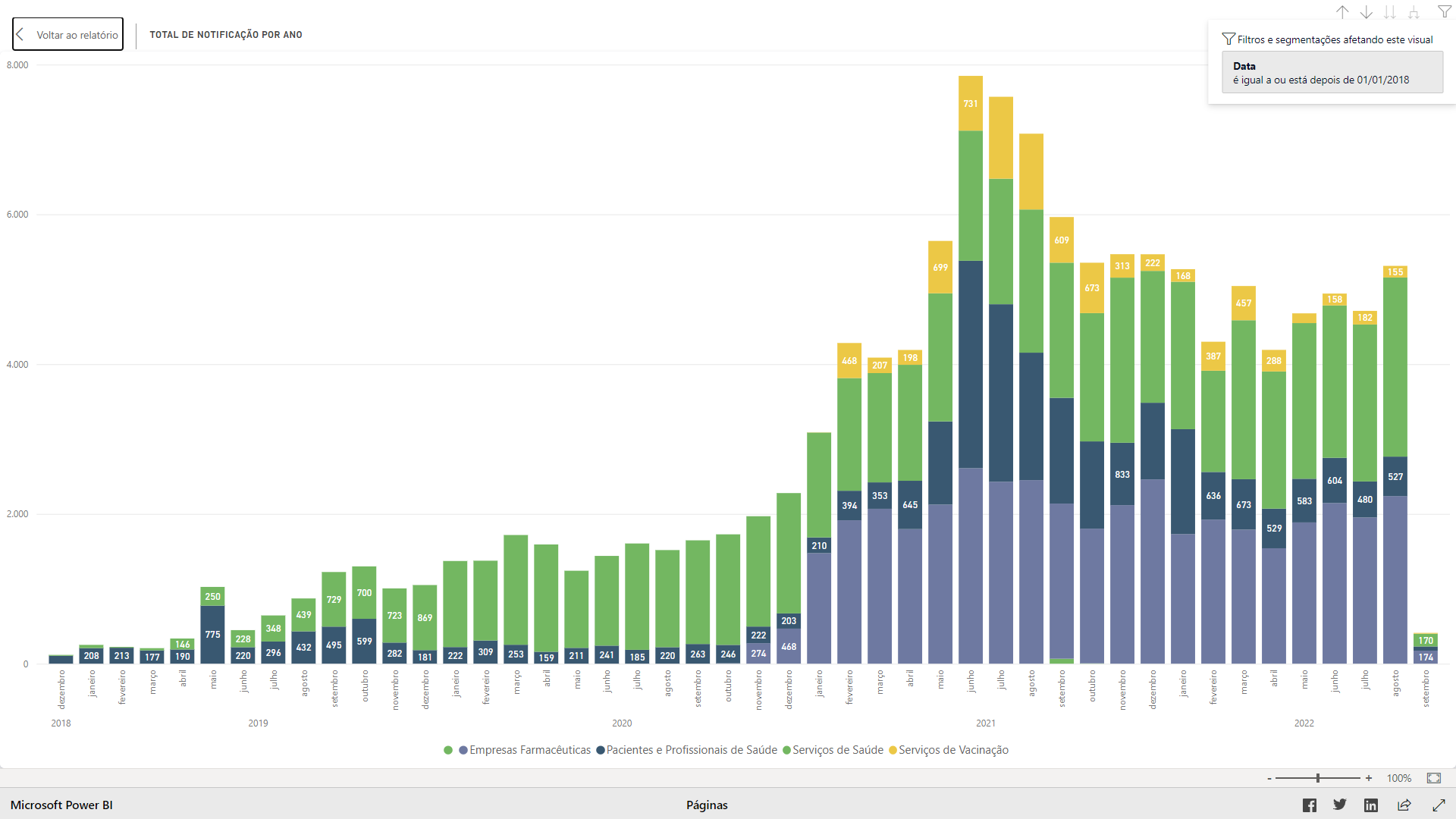 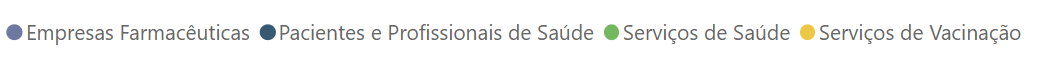 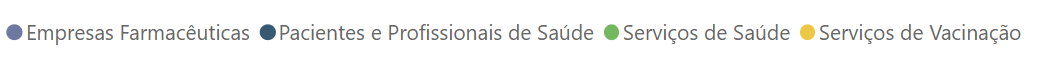 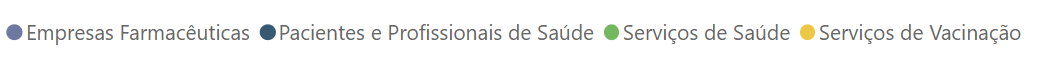 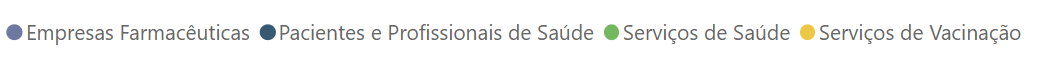 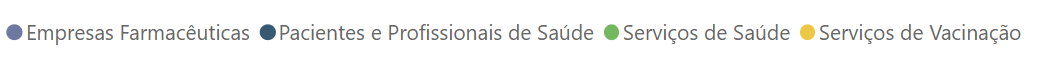 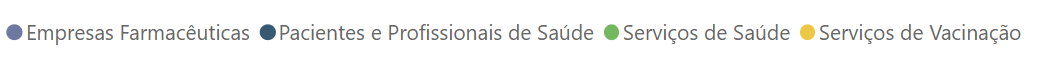 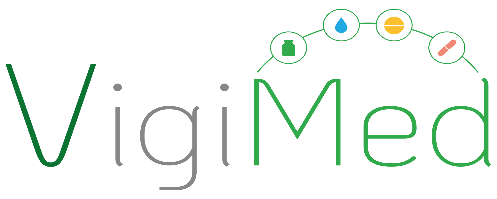 O que mudou?
Saída
Processamento
Entrada
Cidadãos e profissionais 
Hospitais e Serviços de Saúde
Empresas (DRM)
Anvisa
Vigilâncias Sanitárias  
Hospitais e Serviços de Saúde
Anvisa
Codificação e
Avaliação
Notificação e
Seguimento
VigiBase
Painel de FV
Dados abertos
VigiMed Empresas
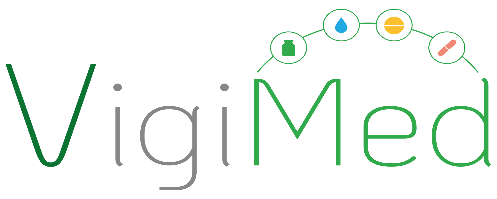 Lançamento em outubro de 2020 
Acesso autorizado pela Anvisa
Destinado às Empresas Detentoras 
de Registro de Medicamentos (DRM)
Segue modelo E2B do ICH
Duas contas por empresa: uma para Farmacovigilância e outra para Estudos Clínicos

Importação de arquivos XML E2B
Entrada manual de notificações no E2B
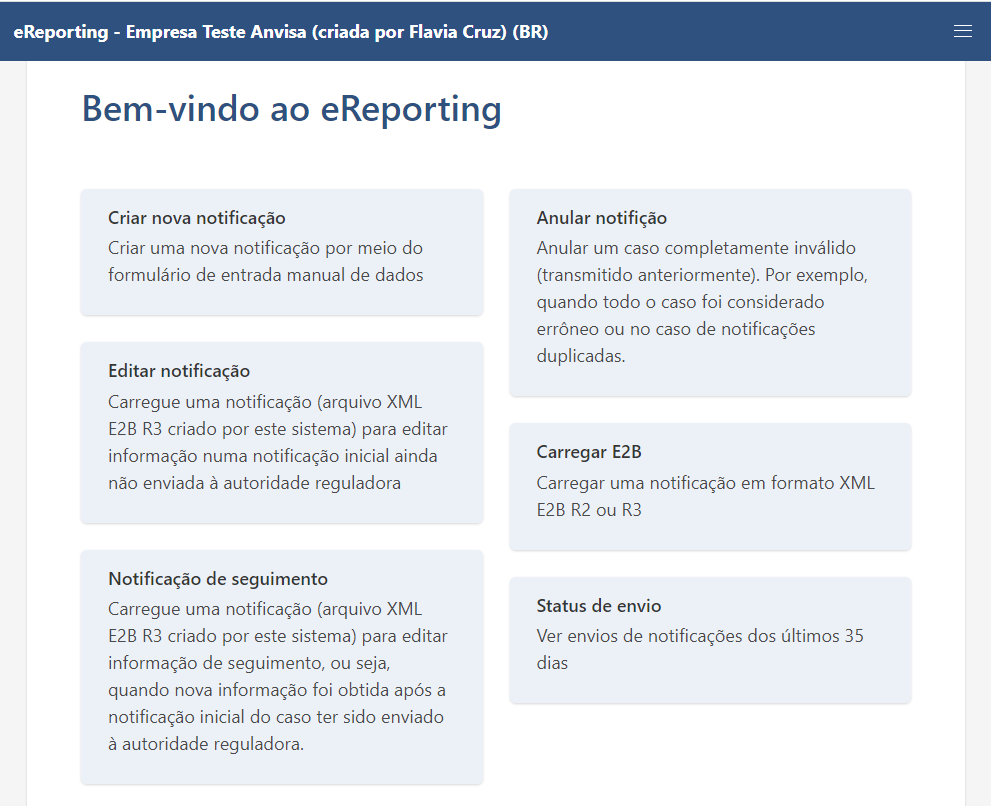 VigiMed para EmpresasReferências
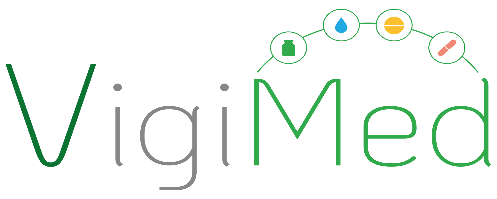 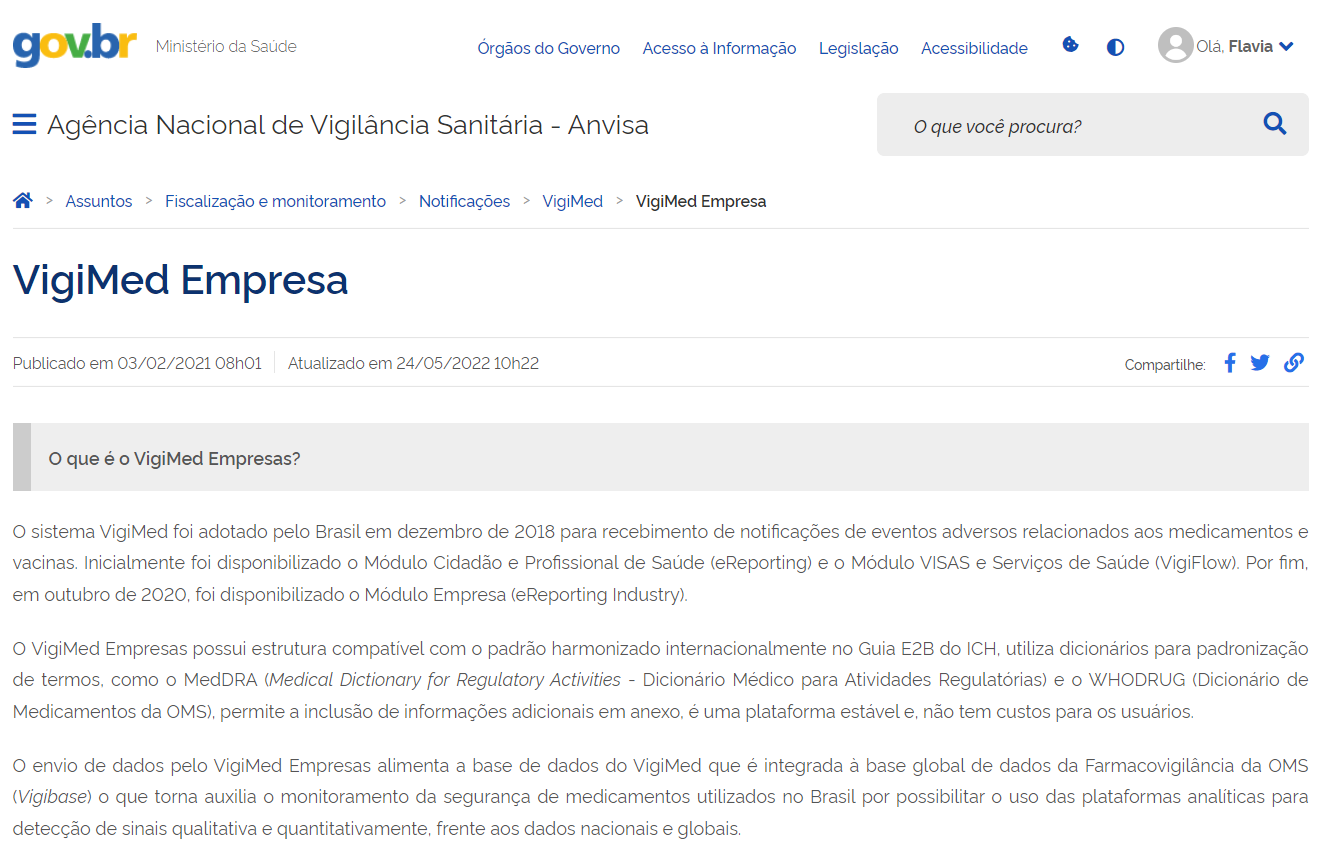 VigiMed para EmpresasReferências
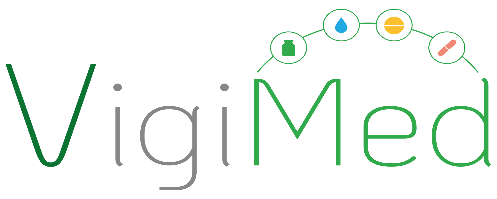 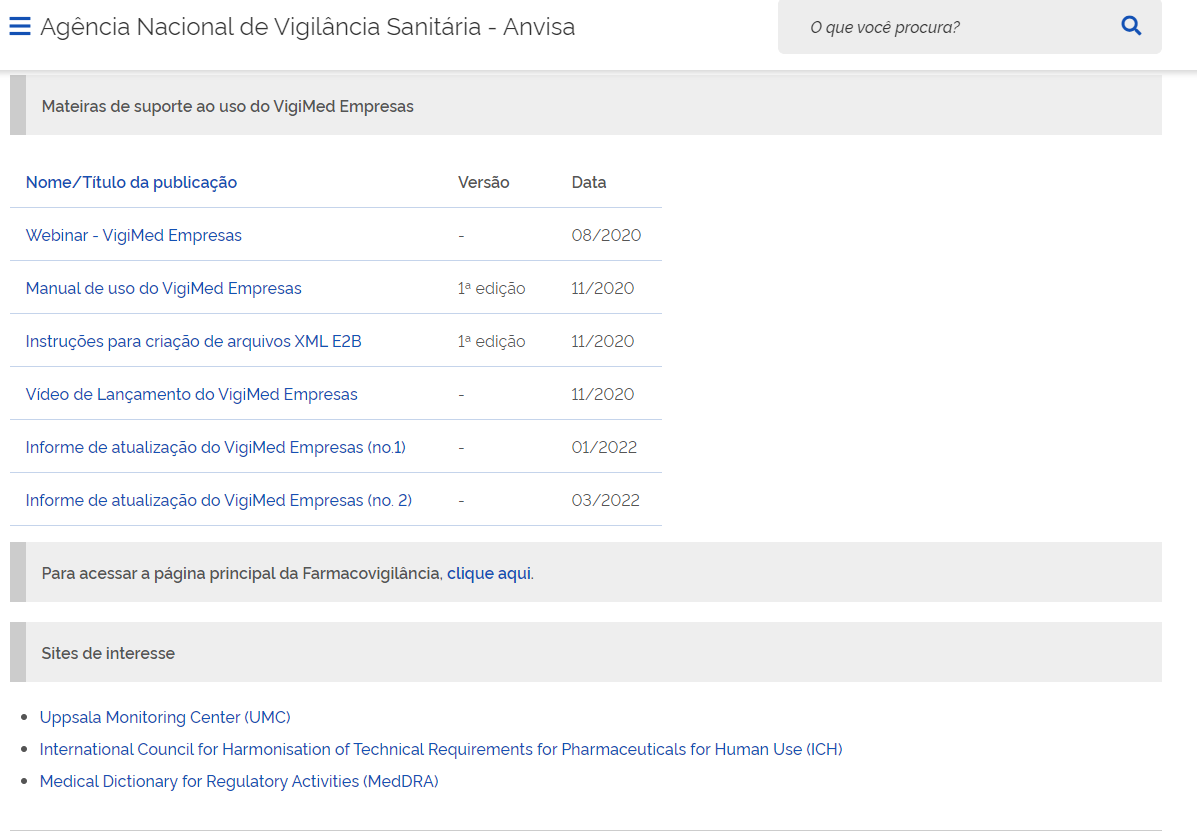 VigiMed para EmpresasReferências
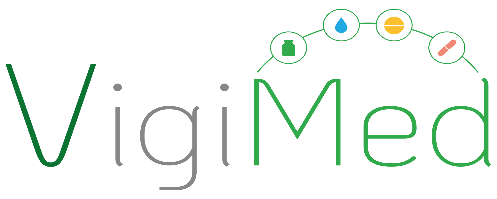 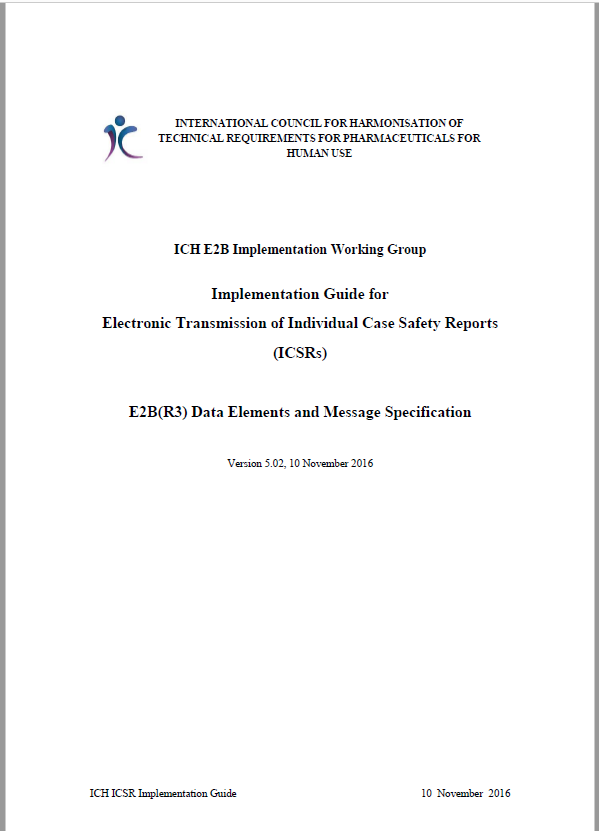 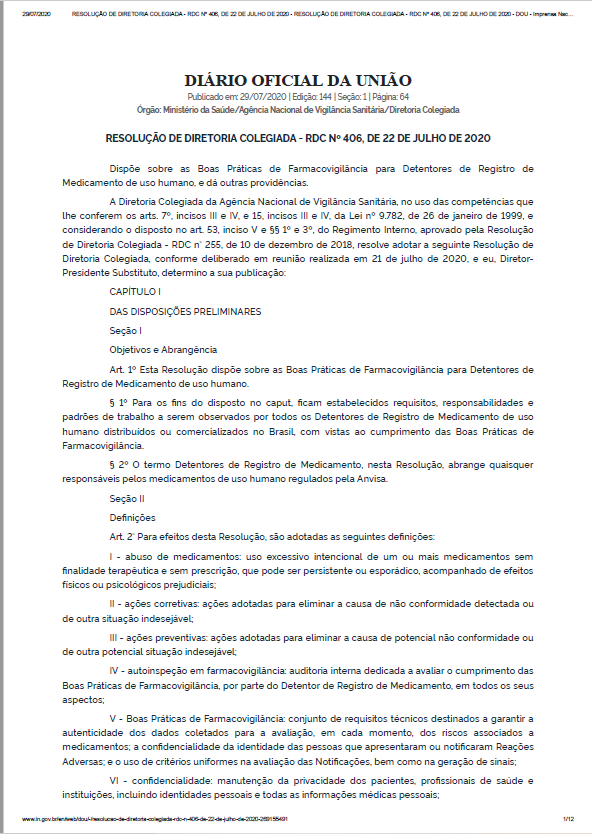 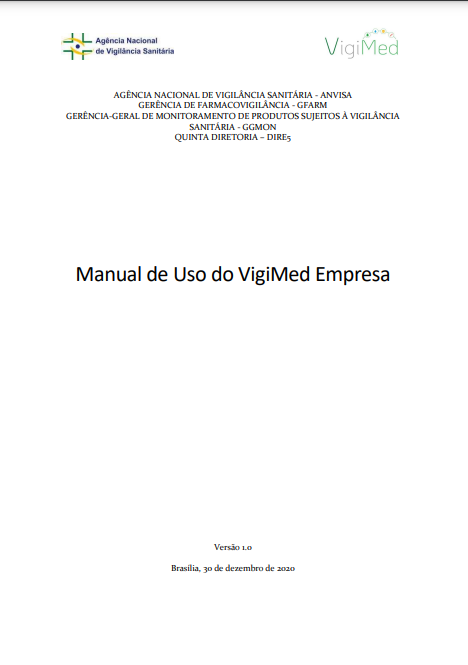 VigiMed para EmpresasReferências
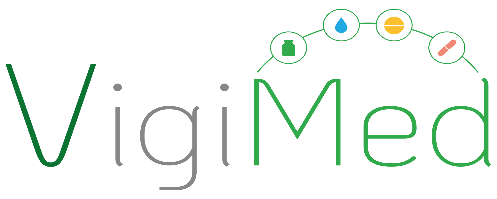 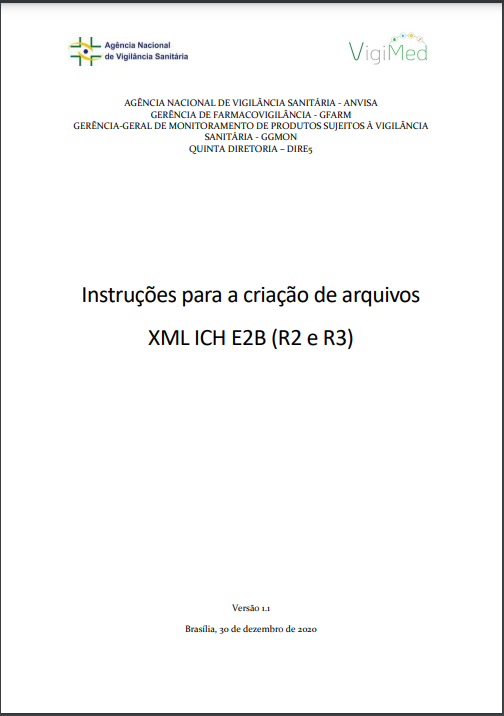 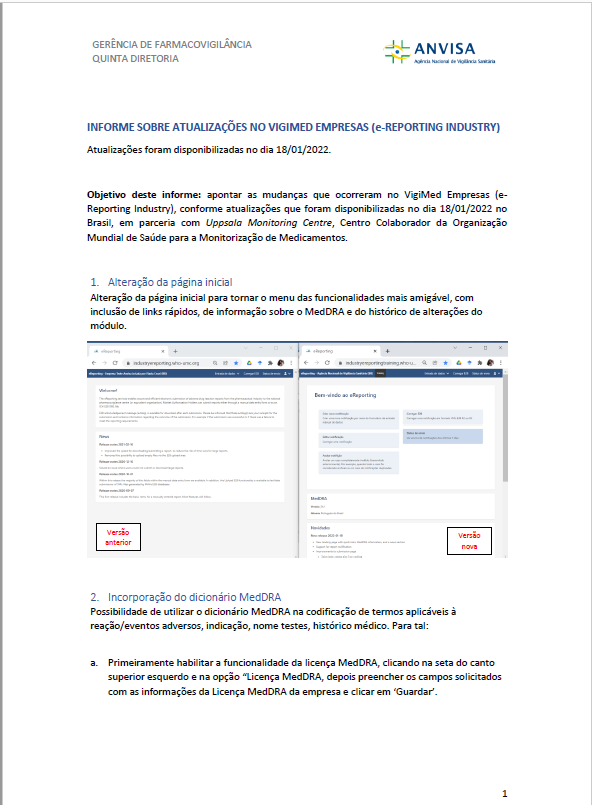 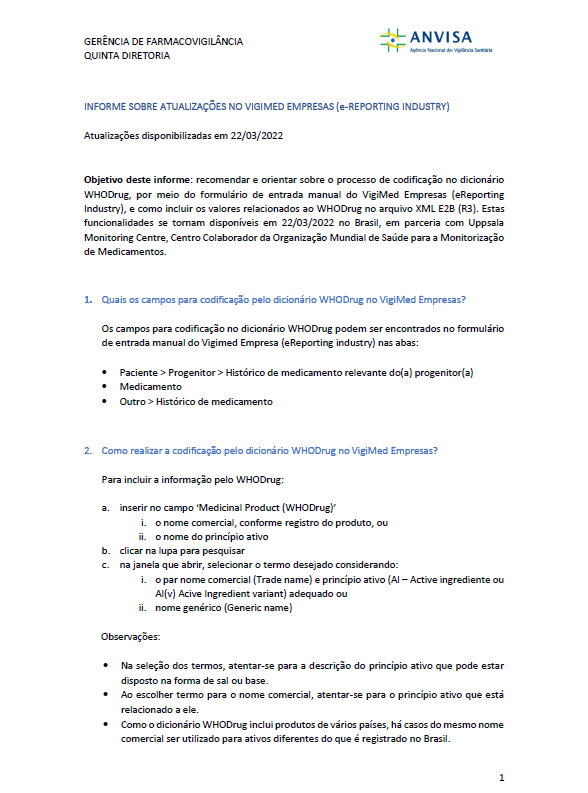 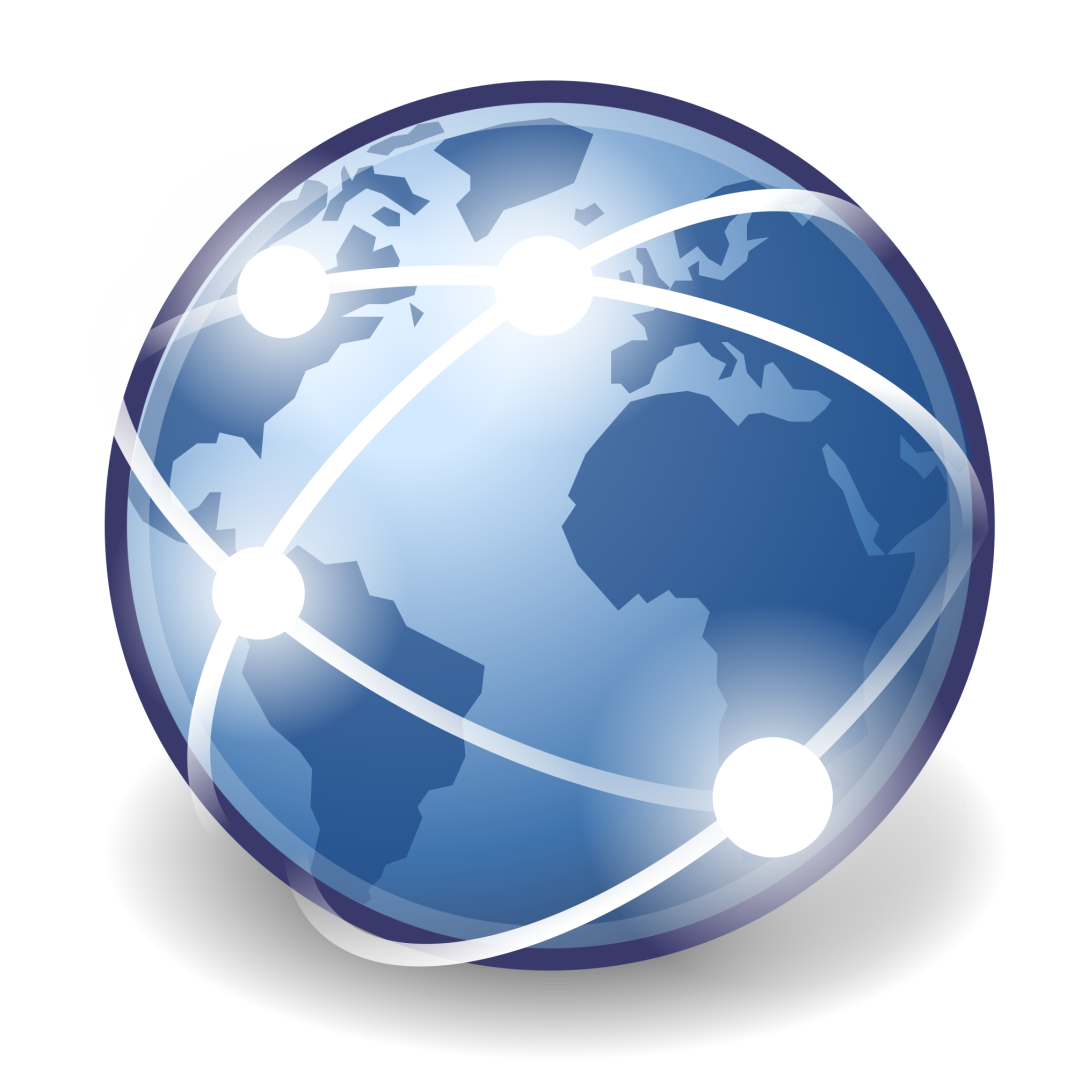 VigiMed para EmpresasElementos de dados
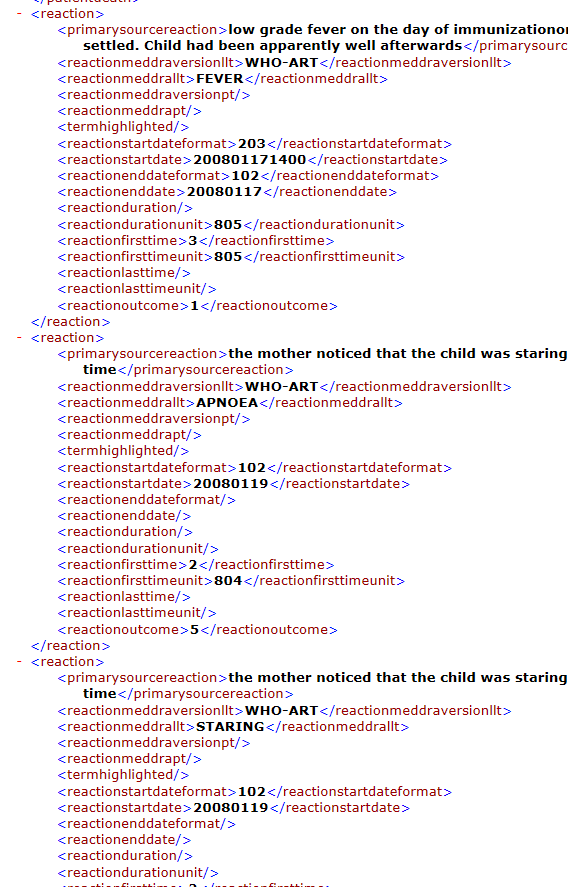 Utiliza o padrão internacional E2B que especifica os elementos de dados de uma notificação e adota o XML como formato para transferência de dados sistema-para-sistema
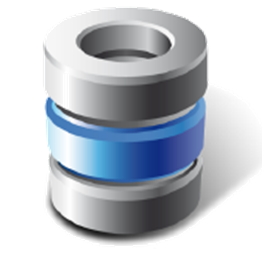 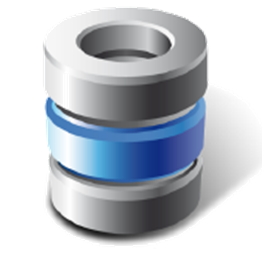 [Speaker Notes: The standard used is the ICH E2B.


How many of you have reported an ADR to the NRA?
So, this looks a bit complex and it is. Let’s take a look at the actual requrirements on what you need to report]
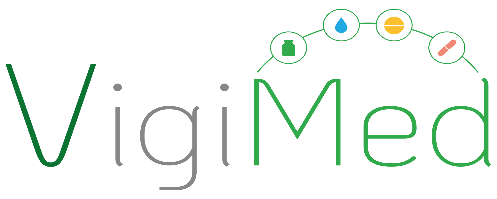 VigiMed para EmpresasElementos de dados
О чем ты говоришь?
Vad pratar du om?
O ICH E2B como padrão internacional possibilita o compartilhamento de informações independente do idioma.
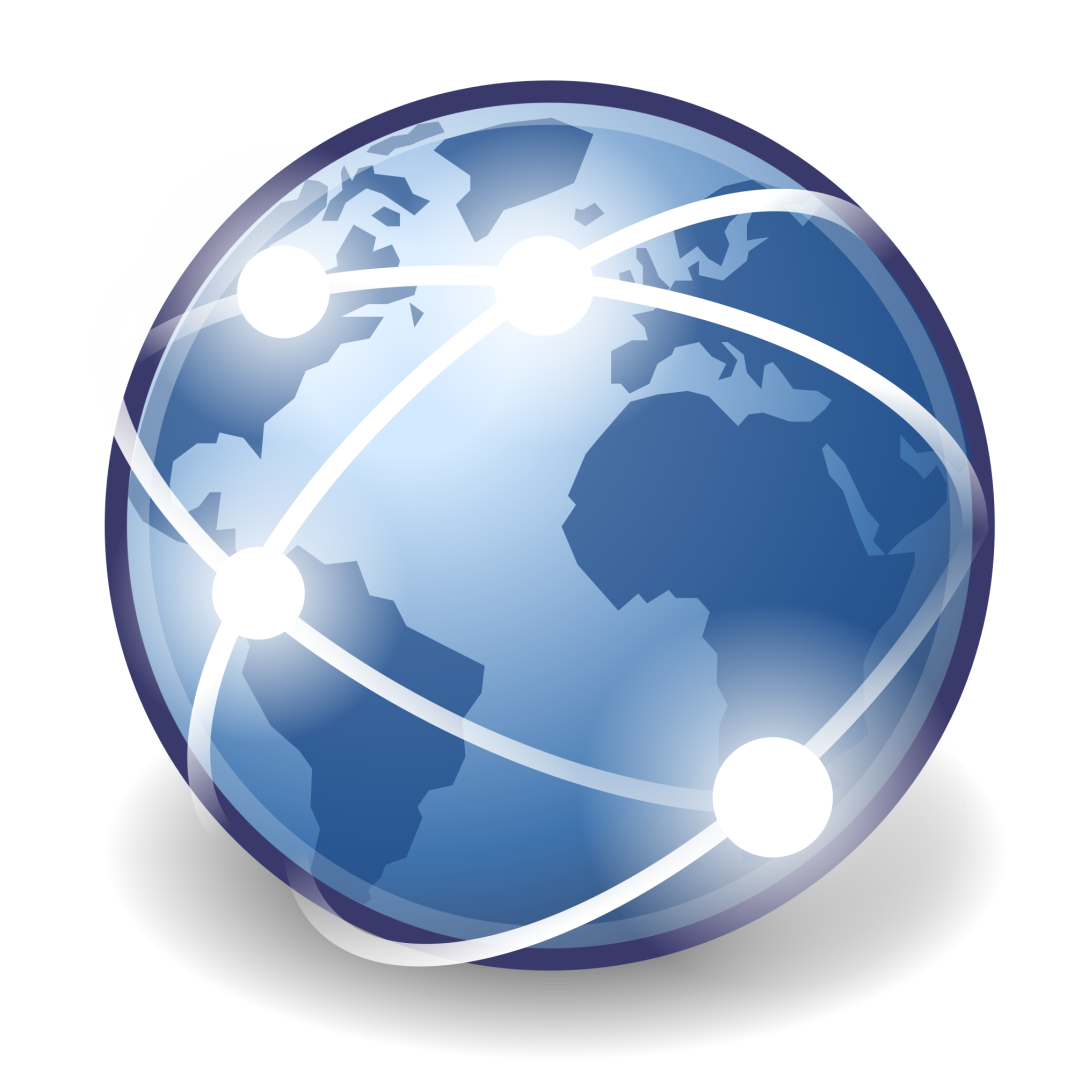 你在说什么
Quesque vous dites?
What are you talking about?
¿De qué hablas?
آنچه شما صحبت می ؟
[Speaker Notes: So if I say, Vad pratar du om? De que hablas? 

Some one who talk Russia, chineese

So... Is it easy? To understand each other?
Well, not if we all use different languages...]
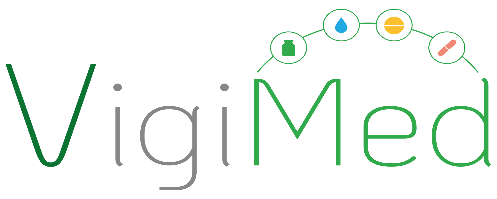 VigiMed para EmpresasElementos de dados
<patientsex>2</patientsex>
O ICH E2B possibilita uso de códigos para dados como Gênero, Grupo de idade e Desfecho
2
0-1
1-5
5-10
10-20
20-30
30-40
40-50
50-60
>60
Female
Male
Feminino
Masculino
Kvinna
Man
女
男
Neonato
Infantil
Criança
Adolecente
Adulto
Idoso
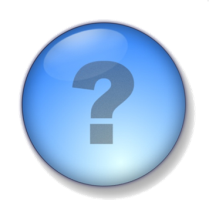 1
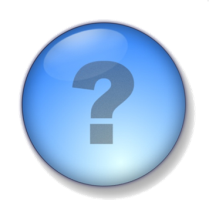 <patientsex>1</patientsex>
[Speaker Notes: Another example is definitions of age group. Do you]
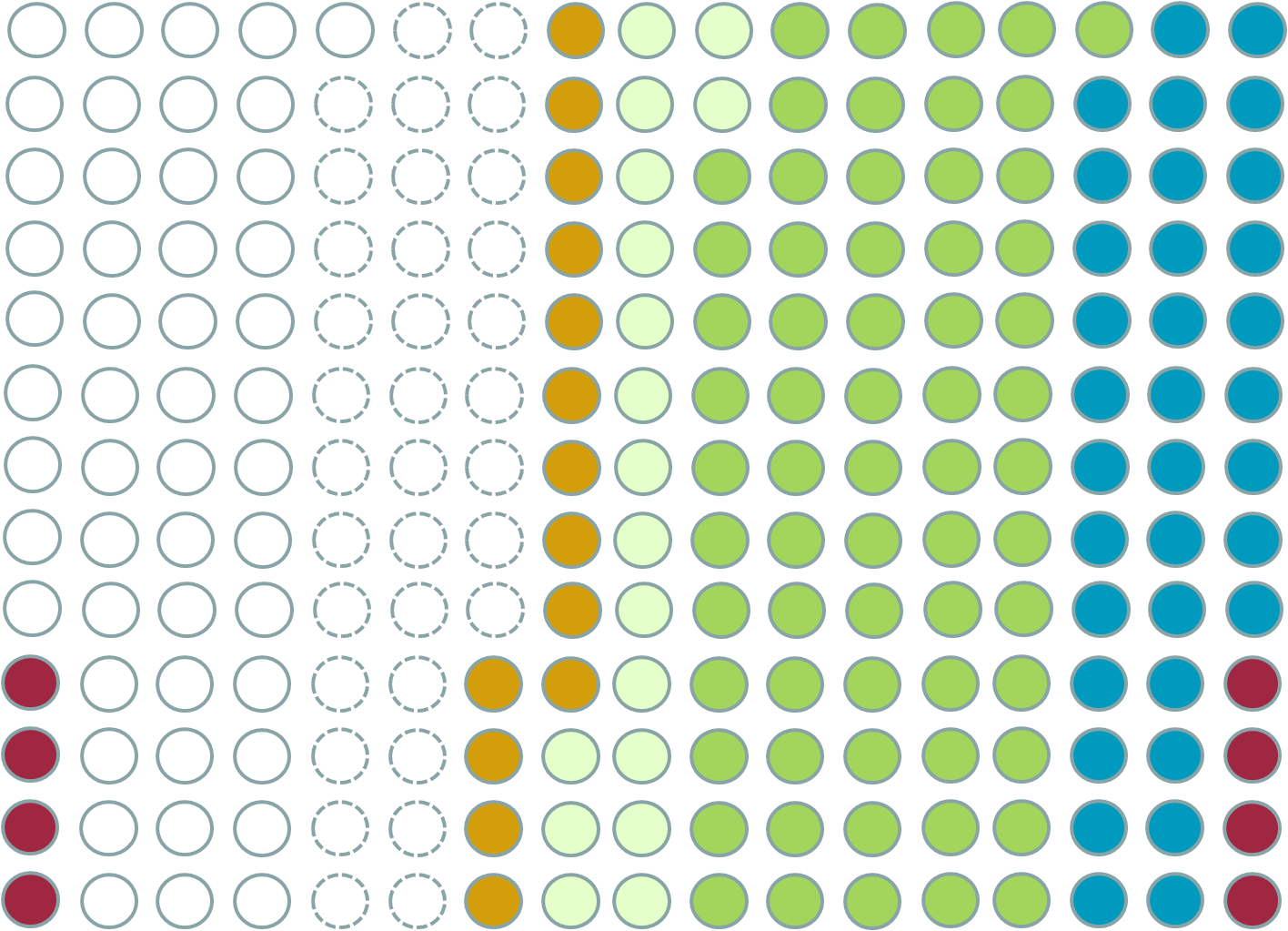 Campos obrigatórios
O ICH E2B detalha os elementos de dados de uma notificação de eventos adversos de medicamentos
Essenciais para análise e avaliação
Outras informações relativas ao paciente
Informações relativas ao pais (not. parent-child)
Campos para unidades (idade, frequência, dose...)
Formato/versão (para data, MedDRA...)
Informações administrativas
[Speaker Notes: MW]
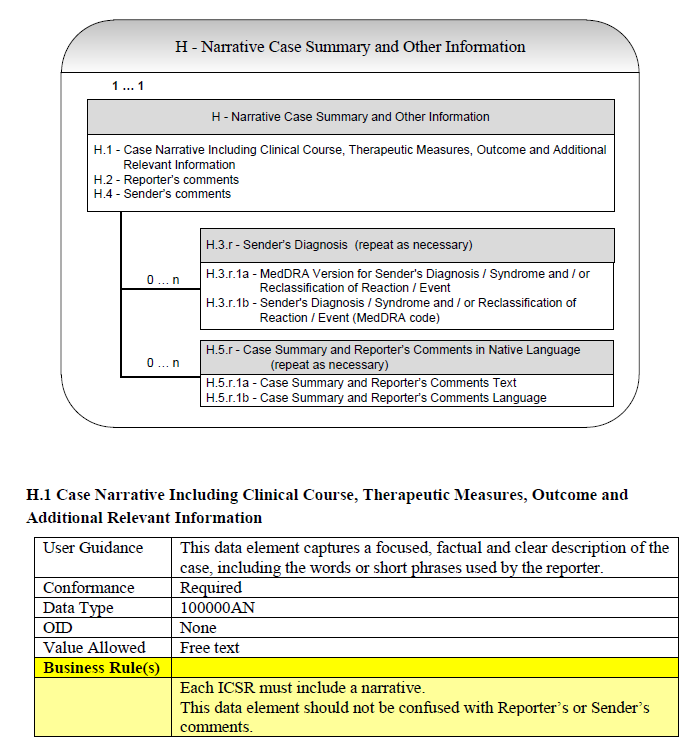 O ICH E2B detalha os elementos de dados de uma notificação de eventos adversos de medicamentos
[Speaker Notes: MW]
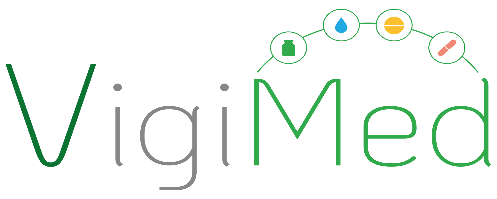 VigiMed para EmpresasElementos de dados
Os principais dados obrigatórios conforme Guia ICH E2B:

Dados administrativos
(Número da notificação, Tipo de notificação, Data de recebimento da notificação, Data da última atualização da notificação, Organização, País, Tipo de Notificador...) 
Algum dado sobre o paciente (iniciais, sexo, idade, data de nascimento, etc)
Narrativa do caso 
Informação sobre a reação/evento em MedDRA
Algum dado sobre o medicamento (papel do medicamento e nome comercial ou substância )
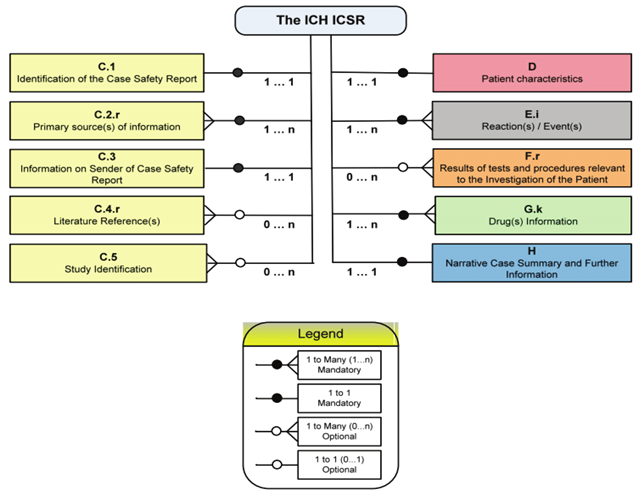 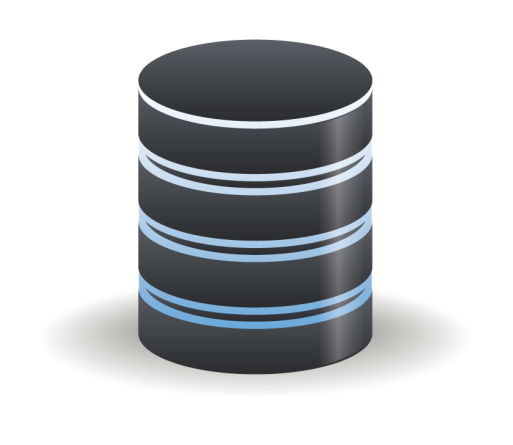 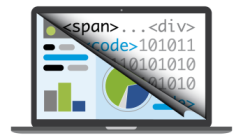 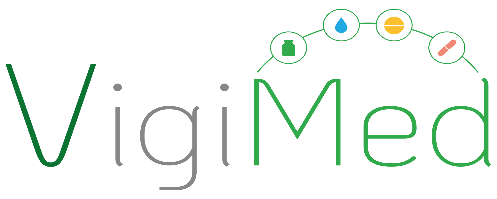 VigiMed para EmpresasElementos de dados
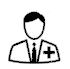 WHO Global database
On-line reporting
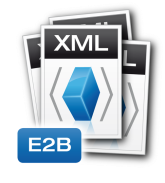 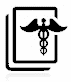 HCP
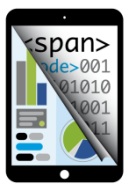 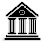 EHR
HARMONIZATION
O ICH E2B possibilita a hamonização de informações provenientes de diferentes fontes e entradas, incluindo o uso de terminologias e dicionários, como o MedDRA e WHODrug (usado no VigiFlow)
NC
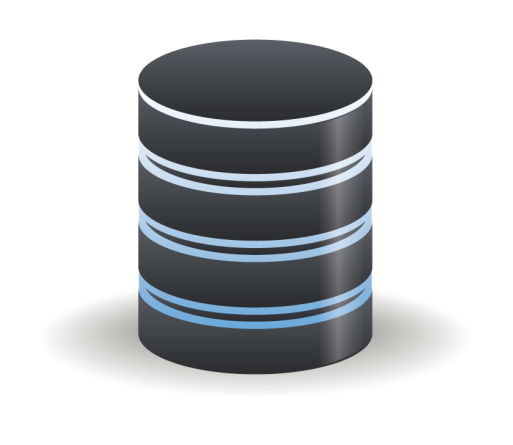 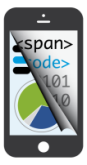 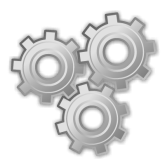 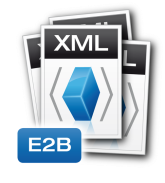 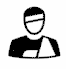 Mobile
Patient
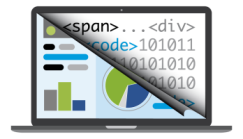 NC database
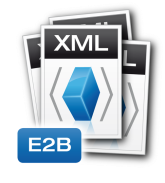 On-line reporting
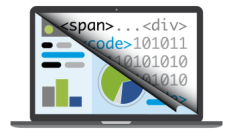 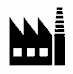 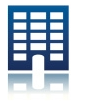 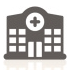 On-line reporting
CIOMS
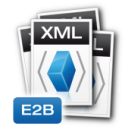 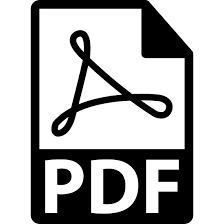 Pharma
industry
PHPs
e.g. AEFI centre
Regional Centres (RCs)
Multinational
Local
[Speaker Notes: Common language is the solution, i.e. ICH E2B]
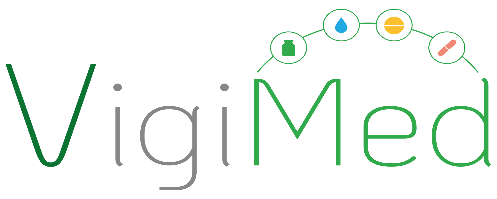 VigiMed para EmpresasMedDRA
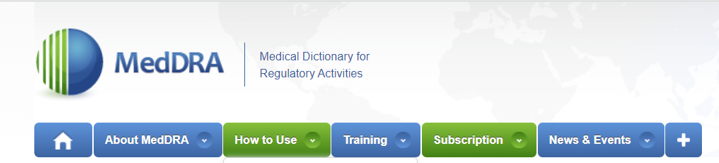 Aproximadamente 15% das empresas ainda não estão codificando no MedDRA.

Apenas empresas com faturamento menor que $10 milhões/ano deve esperar a Licença Especial.

Mais informações: www.meddra.org
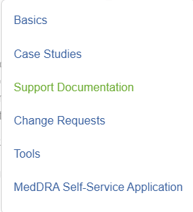 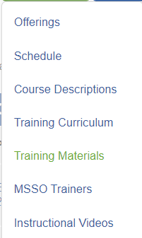 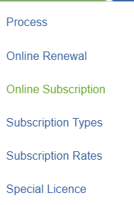 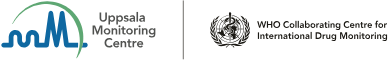 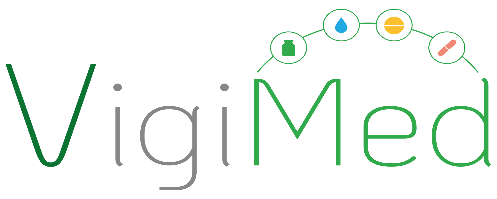 VigiMed para EmpresasMedDRA
É necessário ativar a licença MedDRA para uso no sistema pela Entrada Manual.

Para obter sua ‘Chave API MedDRA’, clique no link “Registe-se para obter uma nova chave API MedDRA” (https://mid.meddra.org/account/register) . 

Será necessário ter em mãos o ‘Username’ e ‘Password’ fornecidos pelo MedDRA MSSO após processo de inscrição. 

Mais informações: https://www.meddra.org/subscription/process
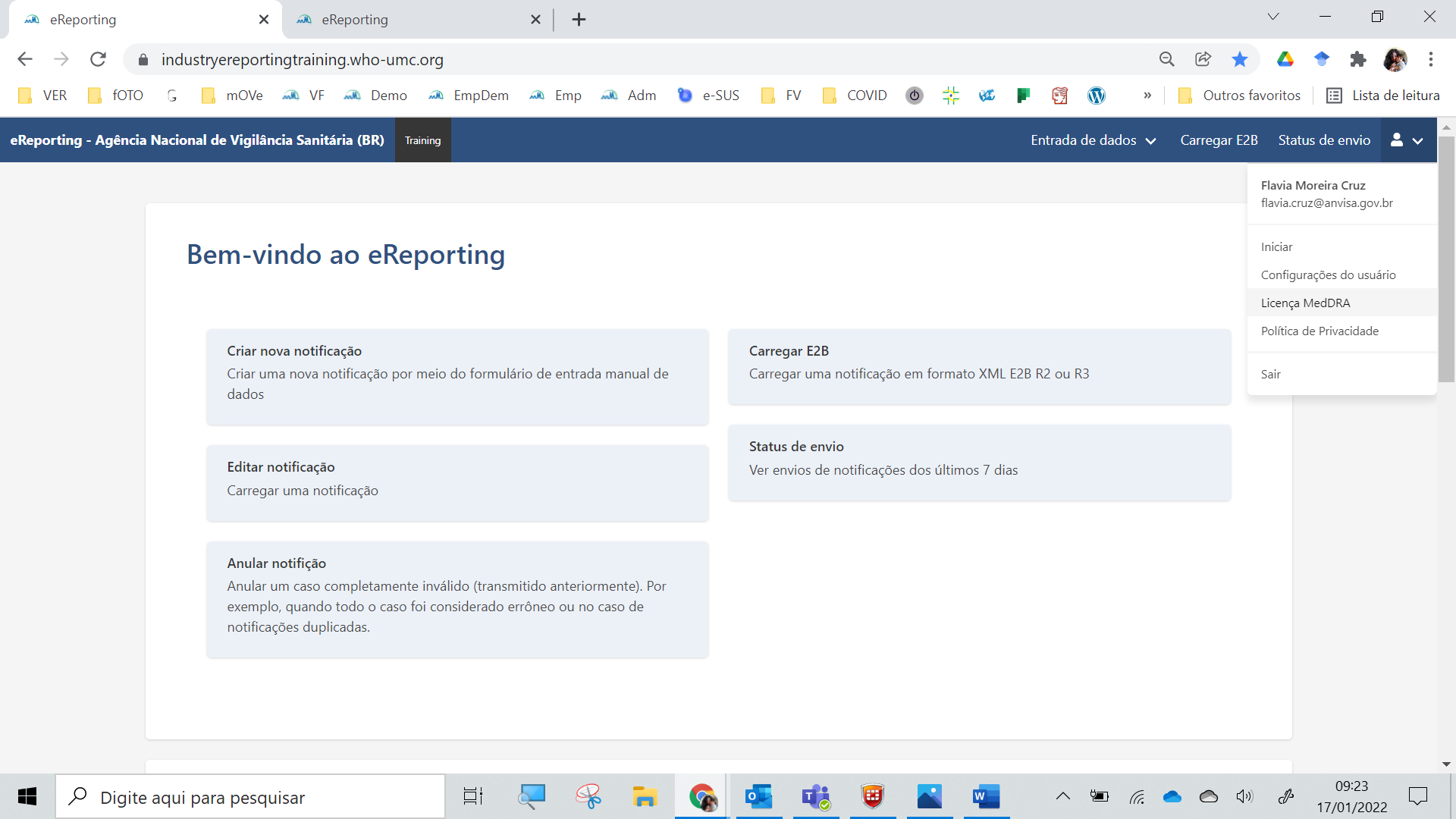 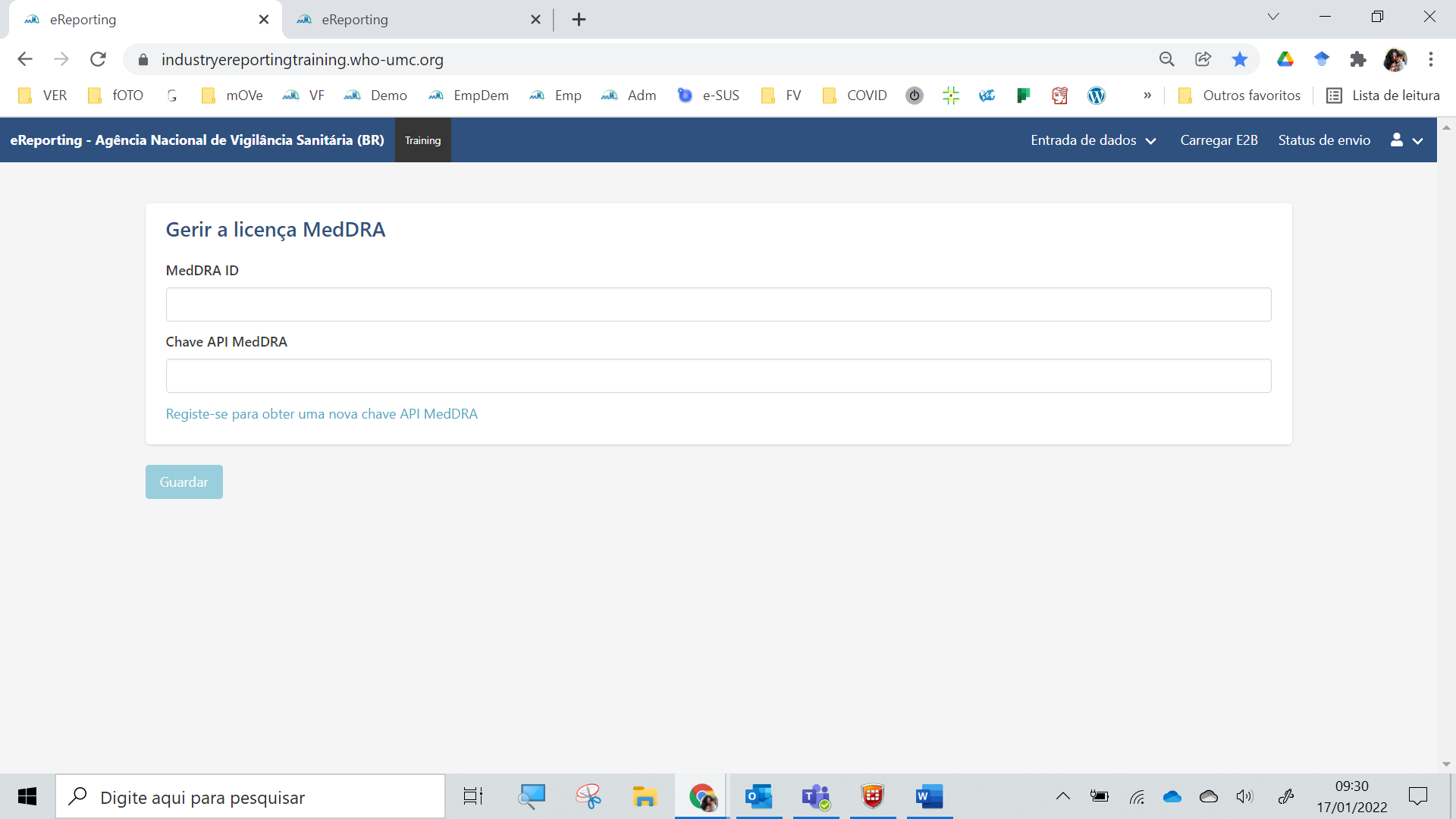 [Speaker Notes: Common language is the solution, i.e. ICH E2B]
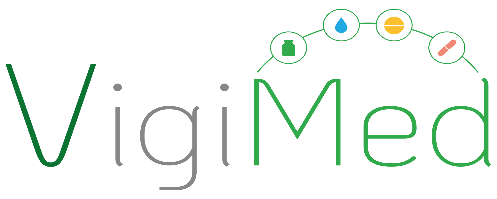 VigiMed para EmpresasMedDRA
Todos os campos passíveis de serem codificados em MedDRA são habilitados após ativa a licença.

Clica na lupa e escolher o termo do nível LLT mais adequado

Sugere-se a utilização do Browser do MedDRA para apoio na codificação www.meddra.org/browsers
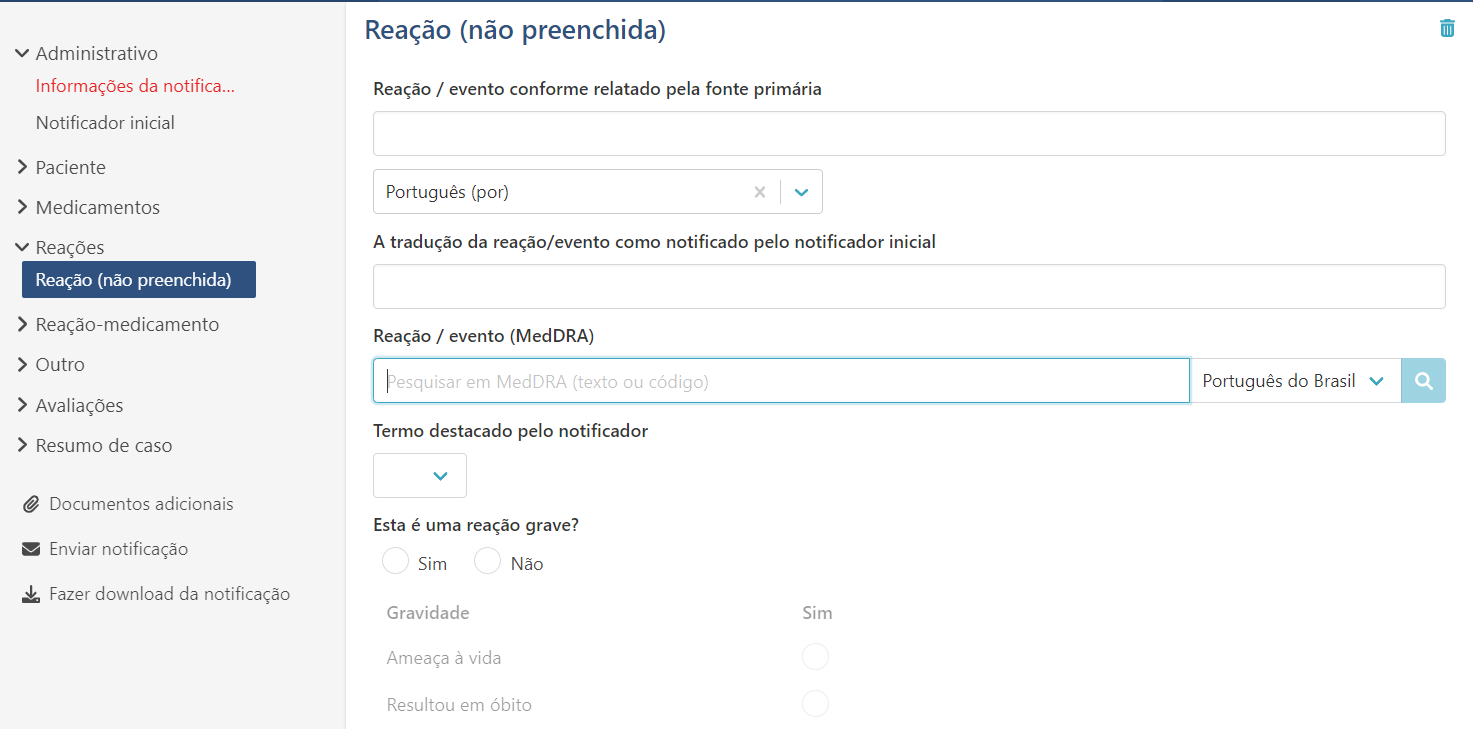 [Speaker Notes: Common language is the solution, i.e. ICH E2B]
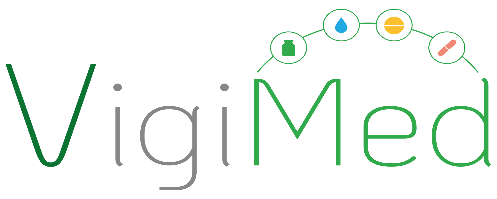 VigiMed para EmpresasWhoDRUG
Na Entrada Manual os campos que podem se codificados no WhoDrug estão liberados de forma gratuita

Digitar o nome desejado (ativo ou comercial), clicar na lupa e escolher o termo mais adequado
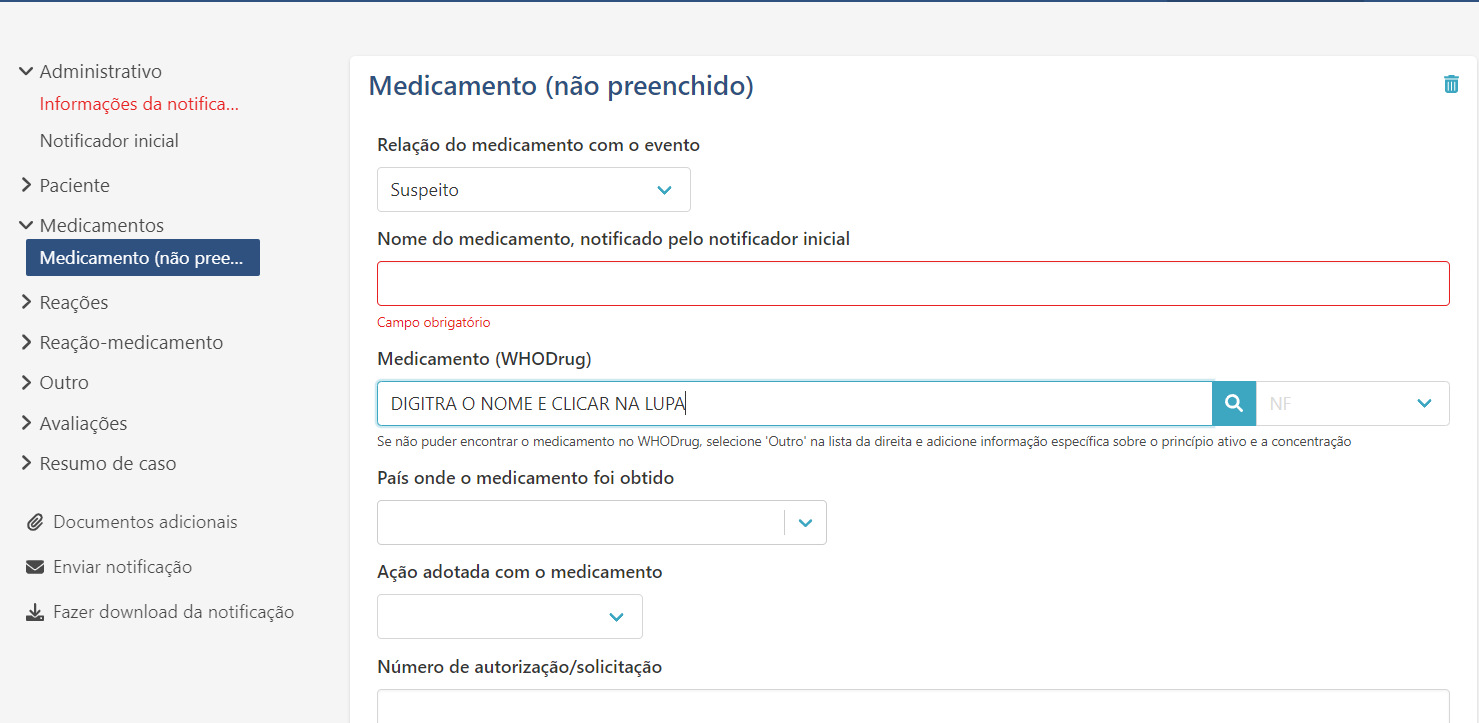 [Speaker Notes: Common language is the solution, i.e. ICH E2B]
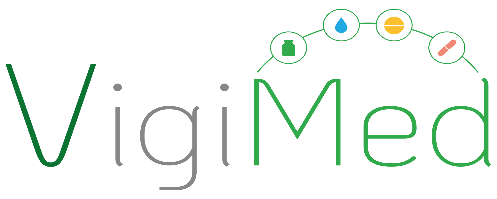 VigiMed para EmpresasWhoDRUG
No E2B é possível configurar os campos para inserir o WhoDrug

As orientações estão no último comunicado e serão incorporadas nas Instruções para criação de arquivos XML E2B
[Speaker Notes: Common language is the solution, i.e. ICH E2B]
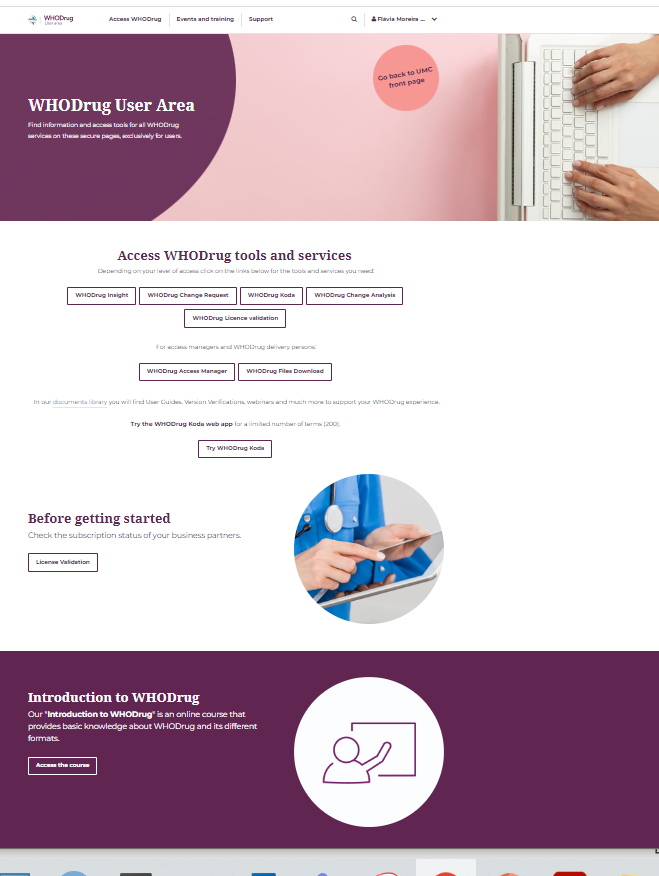 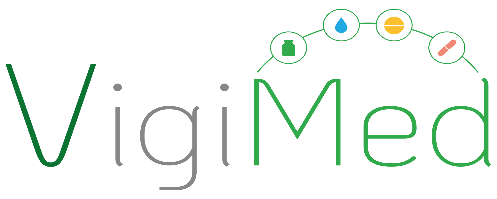 VigiMed para EmpresasWhoDRUG
Neste momento:

UMC está engajada na atualização do WHODrug brasileiro, incorporação das informações em português e ajustes no eReporting.

A Anvisa recomenda a codificação do WHODrug!

Será iniciado o processo regulatório a fim de torná-lo mandatório como estratégia inicial de implementação do padrão isso do IDMP prevista no E2B pra identificação de medicamentos nas notificações da Farmacovigilância.
[Speaker Notes: Common language is the solution, i.e. ICH E2B]
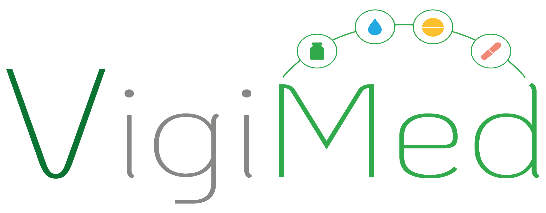 Agradecemos a atenção!


Contato
www.anvisa.gov.br
www.twitter.com/anvisa_oficial
Anvisa Atende: 0800-642-9782
ouvidoria@anvisa.gov.br

Dúvidas: Fale Conosco

Testes de XML, erros e problemas no sistema: vigimed@anvisa.gov.br
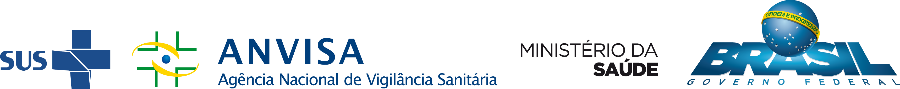 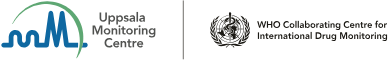